Легенда 17
фильм
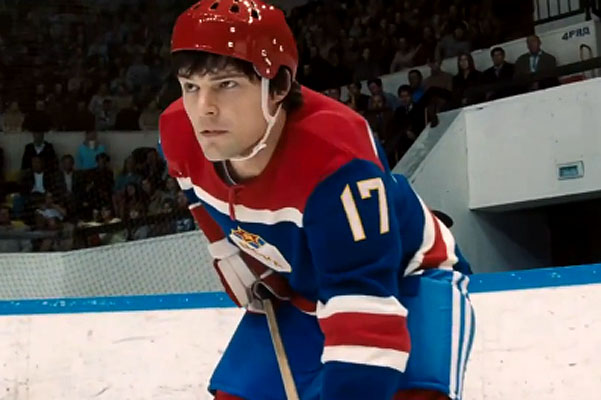